Mini-Input: Lernsituationen
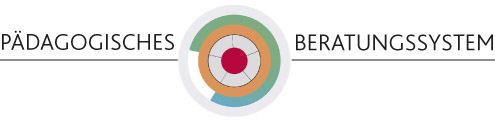 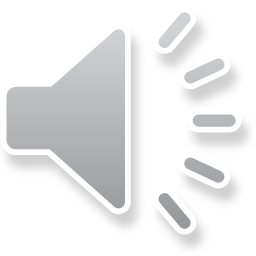 Lernsituationen
sind komplexe, handlungsorientierte und     didaktisch-reduzierte Lehr-Lernarrangements.

konkretisieren exemplarisch das Lernfeld.

fördern das vernetzte, fächerübergreifende Denken und intelligentes Wissen.
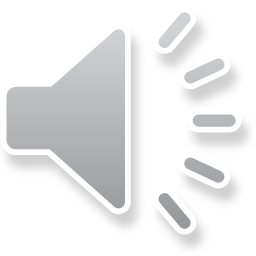 [Speaker Notes: Die Handlungskompetenz lässt sich mit Hilfe von Lernsituationen fördern ... Da sie komplexe Lernarrangements sind. Sie orientieren sich an beruflichen, lebensnahen Problemstellungen – schaffen damit einen authentischen Kontext/
Sind handlungsorientiert – sie Zeigen den Prozess der Lösungsfindung schrittttweise auf und didaktisch-reduziert – an die Lerner orientiert – lassen Lösungen auf unterschiedliche Niveaus zu / sie verknüpfen vorhandenes Wissen und die Erfahrung der Lerner mit neuem Wissen   
LF werden mit Hilfe von LS in größere Unterrichtseinheiten gegliedert. 
Intelligentes Wissen = LS werden so gestaltet, dass eine Situation aus verschiedenen Blickwinkeln betrachtet werden kann, so dass Wissen flexibel auf andere Problemstellungen übertragbar wird
Dabei sollen insbesondere kooperative Unterrichtsmethoden berücksichtigt werden, die unmittelbar die Handlungskompetenz und das Bedürfnis der sozialen Einbindung fördern. Lernen ist nicht nur ein individueller kognitiver Prozess, sondern auch einer sozialer Aushandlungsprozesse, indem man Denkprozesse verbalisiert und Ideen vergleicht.]
Lernsituation: Konstruktion
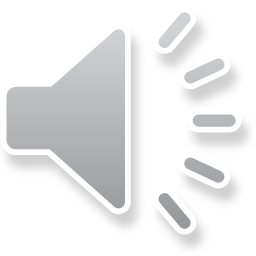 Lernsituation: Konstruktion
Authentischer Kontext
Die Lernsituation soll so gestaltet werden, dass sie
den Umgang mit komplexen Problemen 
aus dem privaten und beruflichen Erfahrungsbereich
ermöglicht.
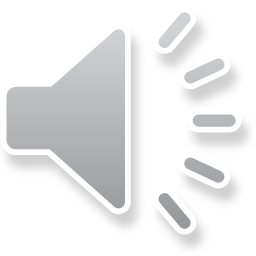 [Speaker Notes: Die Lernsituation soll möglichst authentische Ereignisse oder Situationen in den Mittelpunkt stellen, die die persönliche Lebens- und Erfahrungswelt von Lernenden berücksichtigt. 
Sie soll so gestaltet werden, dass sie den Umgang mit komplexen Problemen aus dem beruflichen Erfahrungsbereich (je nach Fachrichtung werden die Schüler an die beruflichen Situationen herangeführt) ermöglicht.
 wirkt motivierend
 weckt Interesse 
 fördert intrinsische Lernbereitschaft]
Lernsituation: Konstruktion
Authentischer Kontext
Multiple Kontexte und Perspektiven
Die Lernsituation soll so gestaltet werden, dass 
spezifische Inhalte 
in verschiedenen Situationen 
aus unterschiedlichen Blickwinkeln 
betrachtet werden können.
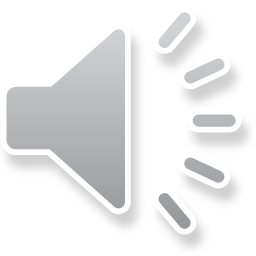 [Speaker Notes: Die Lernsituation soll so gestaltet werden, dass 
- für unterschiedliche wie z.B. wirtschaftliche, rechtliche, gesellschaftliche und persönliche Zusammenhänge ein Problembewusstsein entwickelt wird
 Wissen flexibel auf andere Problemstellungen übertragbar wird
 Wissen flexibel abrufbar, anwendbar und entwickelbar wird
 die Lernenden ihre Fähigkeiten und Fertigkeiten in variablen Situationen erfolgreich und verantwortungsbewusst anwenden können, um verschiedenste Probleme zu lösen]
Lernsituation: Konstruktion
Authentischer Kontext
Multiple Kontexte und Perspektiven
Sozialer Kontext
Die Lernsituation soll so gestaltet werden, dass sie
das Grundbedürfnis nach      sozialer Einbindung
befriedigt.
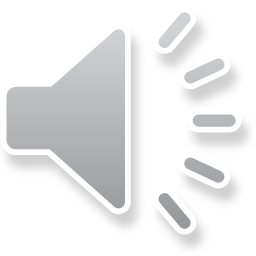 [Speaker Notes: Da Wissen nicht nur ein Resultat eines individuellen kognitiven Prozess ist, sondern auch sozialer Aushandlungsprozesse, soll die Lernsituation so gestaltet werden, dass sie  
das kooperative Lernen, das gemeinschaftliche, arbeitsteilige Erarbeiten und Anwenden von Problemlösungen unter eigener individueller Verantwortung fördert.
das selbstgesteuerte Lernen ermöglicht, so dass der Einzelne selbst aktiv werden kann und seinen Erfolg erleben kann.]
Lernsituation: Konstruktion
Authentischer Kontext
Multiple Kontexte und Perspektiven
Artikulation und Reflektion
Die Lernsituation soll so gestaltet werden, dass
die Lernenden ihre Denkprozesse verbalisieren und 
mit den Ideen ihrer Mitschüler vergleichen.
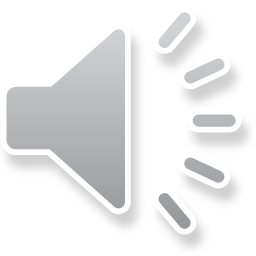 [Speaker Notes: Damit neues Wissen nicht an den Anwendungskontext gebunden bleibt, in dem es erworben wurde, 
sollen die Lernenden die eigenen Handlungs- und Denkprozesse verbalisieren und dadurch auch mit denen ihrer Klassenkameraden vergleichen, 
als auch auswerten und reflektieren. 
Förderung des sozialen Austauschs / Unterstützung der Metakognition]
Formulierung 
lernsituationen
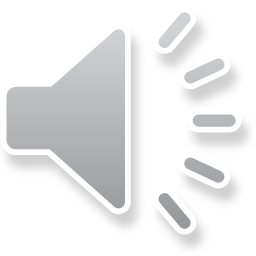 [Speaker Notes: Die Inhaltskomponente bestimmt die Lerninhalte.
Die Verhaltenskomponente ermöglicht das Lernen. Sie bestimmt die Lernaktivitäten im Lernprozess (nach der vollständigen Handlung) hin zum Lernprodukt. Hinweis auf Mini-Input: Vollständige Handlung.
Die Situationskomponente stellt den Kontext her. (siehe nachfolgende Folien)
Kumulativer (systematischer) Kompetenzaufbau beachten – Grundkompetenzen zuerst – erst dann kann ich weitere Kompetenzen aufbauen]
Lernsituation Bezeichnung
„Für den Gast Armin Müller organisieren Sie ein Büffet zu dessen 50. Geburtstag.“
„Wie finde ich einen Praktikums-platz?“
„Nach einem Sturz 
muss Frau Kreh 
fachgerecht versorgt werden.“
„Lehrjahre sind keine Herrenjahre!“ 
sowie eine Beschreibung des Handlungs-rahmens
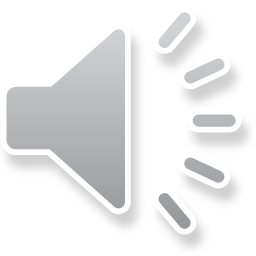 [Speaker Notes: Die Lernsituation hat den Charakter einer Überschrift – sie ist also nicht ausführlich – gibt aber Raum für die vollständige Handlung 
ergebnisorientiert, damit der Schüler auch weiß, was das Ziel seines Tuns ist…]
Weitere Miniinputs gibt es zu den Themen:  Kompetenzen, Lernaufgabe,Handlungsorientierung, Handlungsprodukt und Lernstrategien
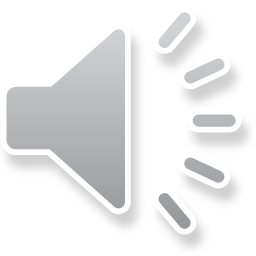